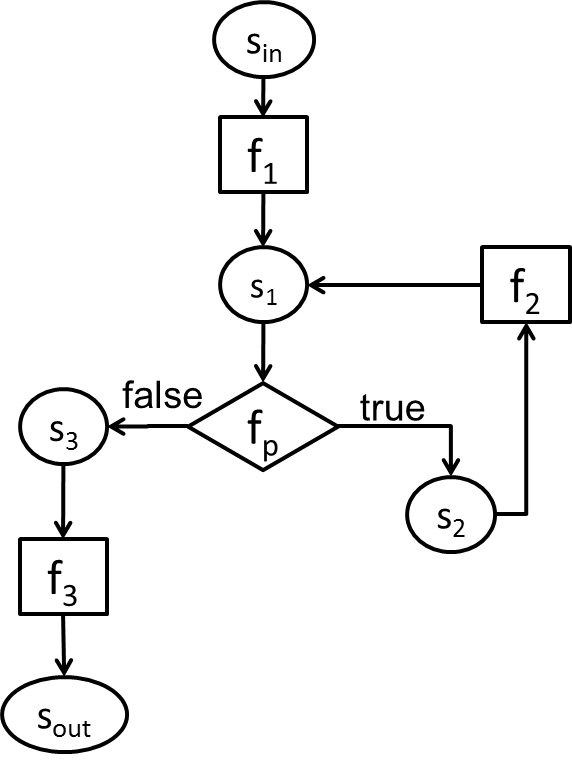 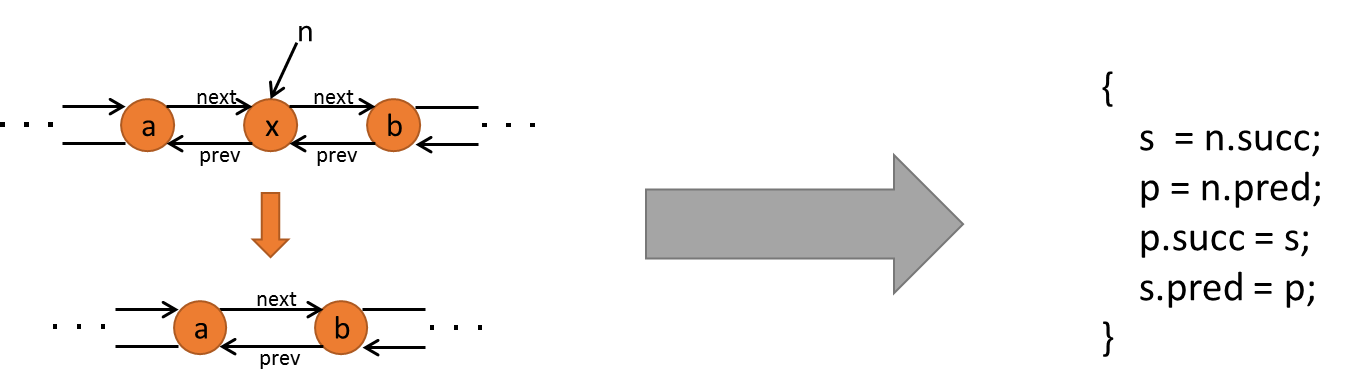 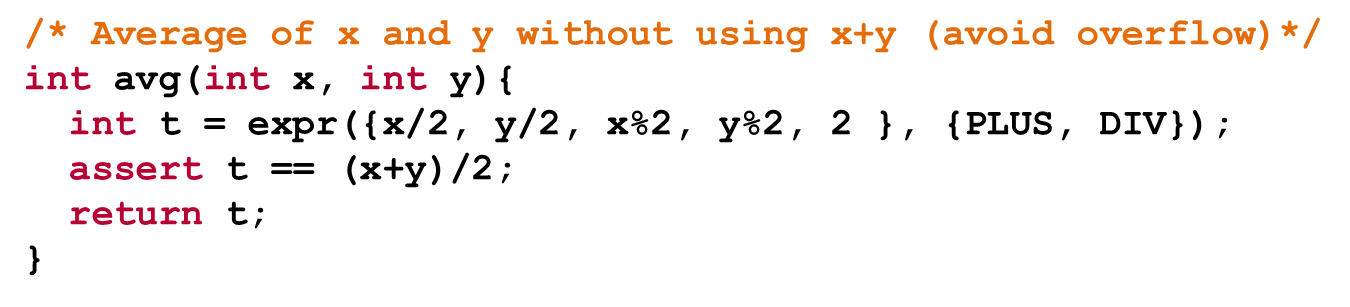 Introduction to Program Synthesis6.S981 Fall 2023
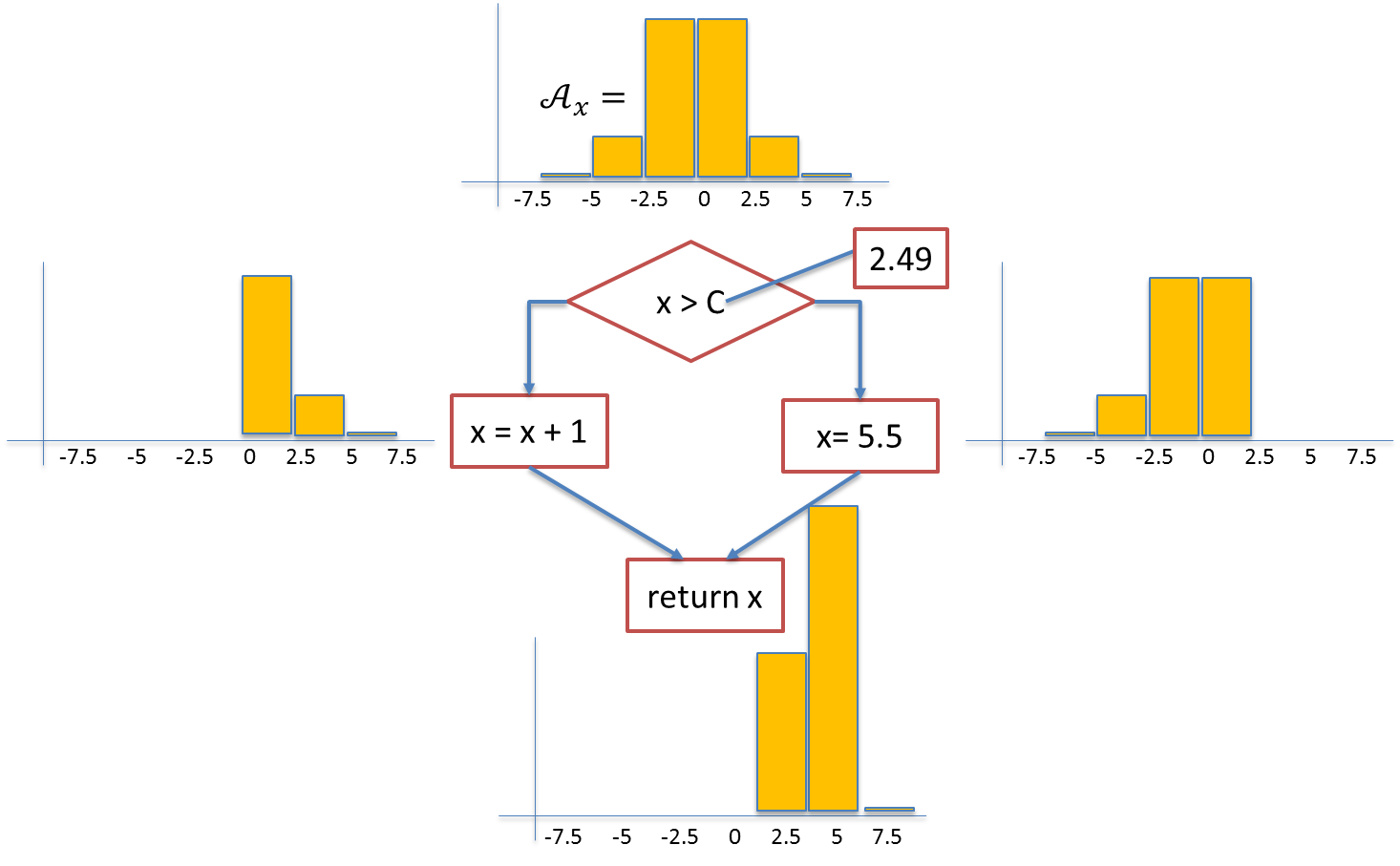 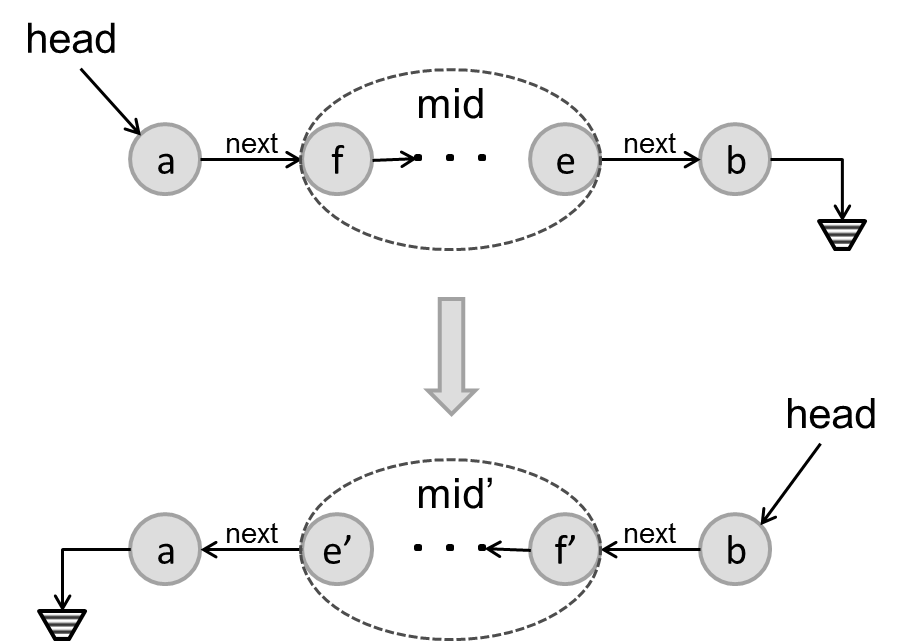 Logistics: Who
Instructor: Armando Solar-Lezama
TA: Kavi Gupta
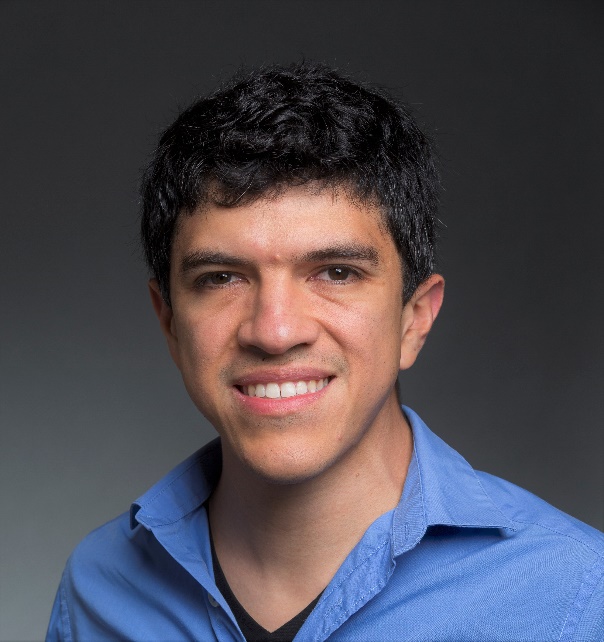 Logistics: When & Where
Lecture: Tuesday and Thursday 1-2:30 room 26-328
But you already knew that 

Office Hours/Optional Recitation
Answer questions, talk about tools relevant to the pset, review lecture material
Optional but useful
Has worked well in the past
TBA

Course Website
http://people.csail.mit.edu/asolar/SynthesisCourse/
Grading
Assignment 1: 20%
Assignment 2: 20%
Assignment 3: 20%
Final Project: 40%
Logistics PSets
Most programming will be in Julia and Sketch
First one will be posted next week

Submission details

Due at 5pm on the posted due date 
Late penalty will be 10 points per day up to a maximum of 4 days
Logistics: Project
Teams of 1 or 2 people (2.5%)
Expectations commensurate with size of team

One-page project proposal (12.5%)
Tell us what you plan to do and give some evidence that you’ve started to work on it.
For team projects, each team member should submit their own proposal describing their individual understanding of the project and their expected contribution.
Project presentation (10%)
Project report (15%)
Projects will be judged in terms of 
quality of execution
originality 
scope